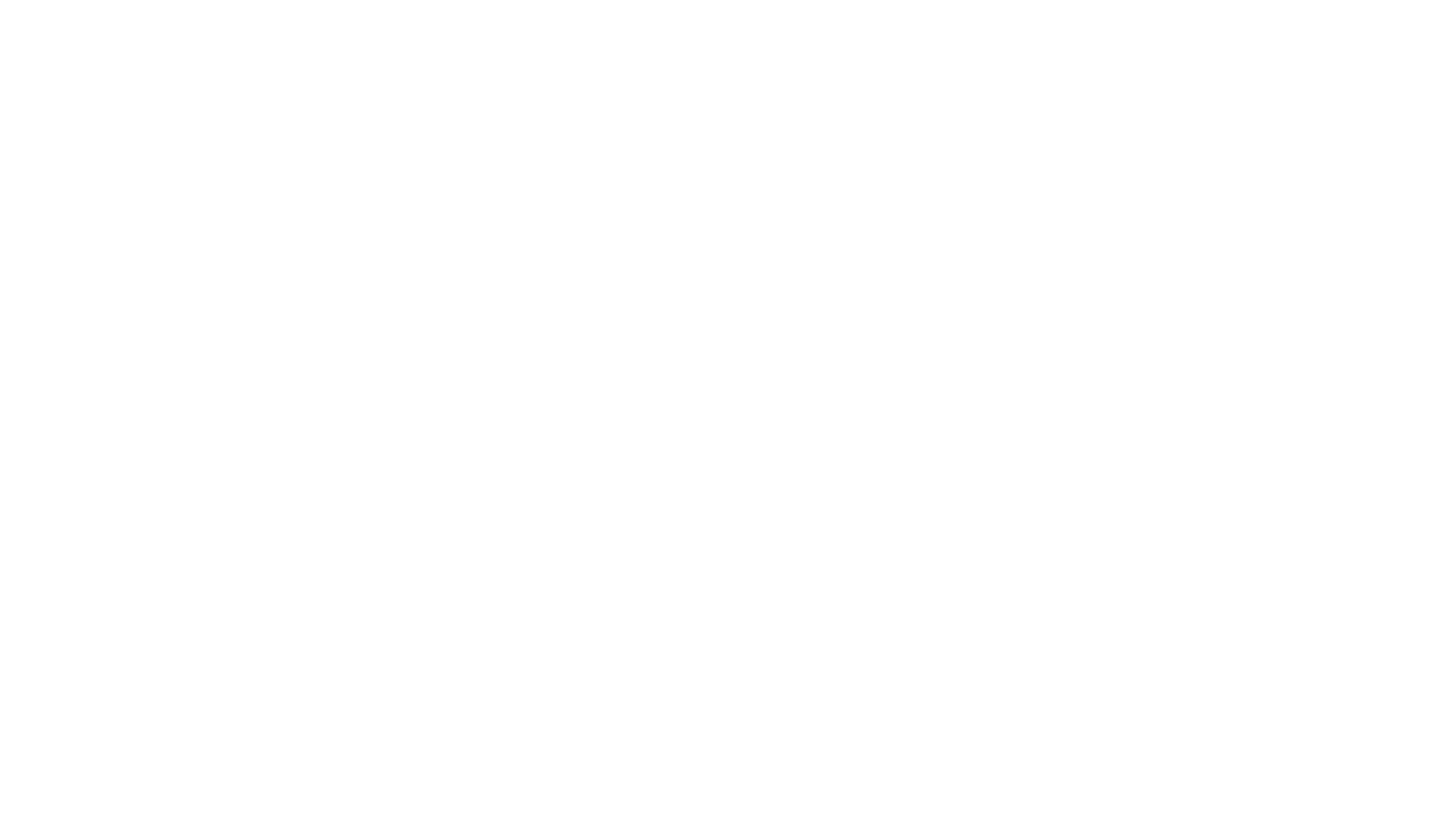 Już tylko tydzień do końca rekrutacji. 

Od Ciebie zależy, jaki kierunek nadasz 
   edukacji swojego dziecka. 

Jeśli chcesz, by było ono radosne, bezpieczne, uczyło się  w przyjaznej atmosferze,  
powinieneś wybrać naszą szkołę.
UWAGA RODZICE PRZYSZŁYCH PIERWSZOKLASISTÓW!
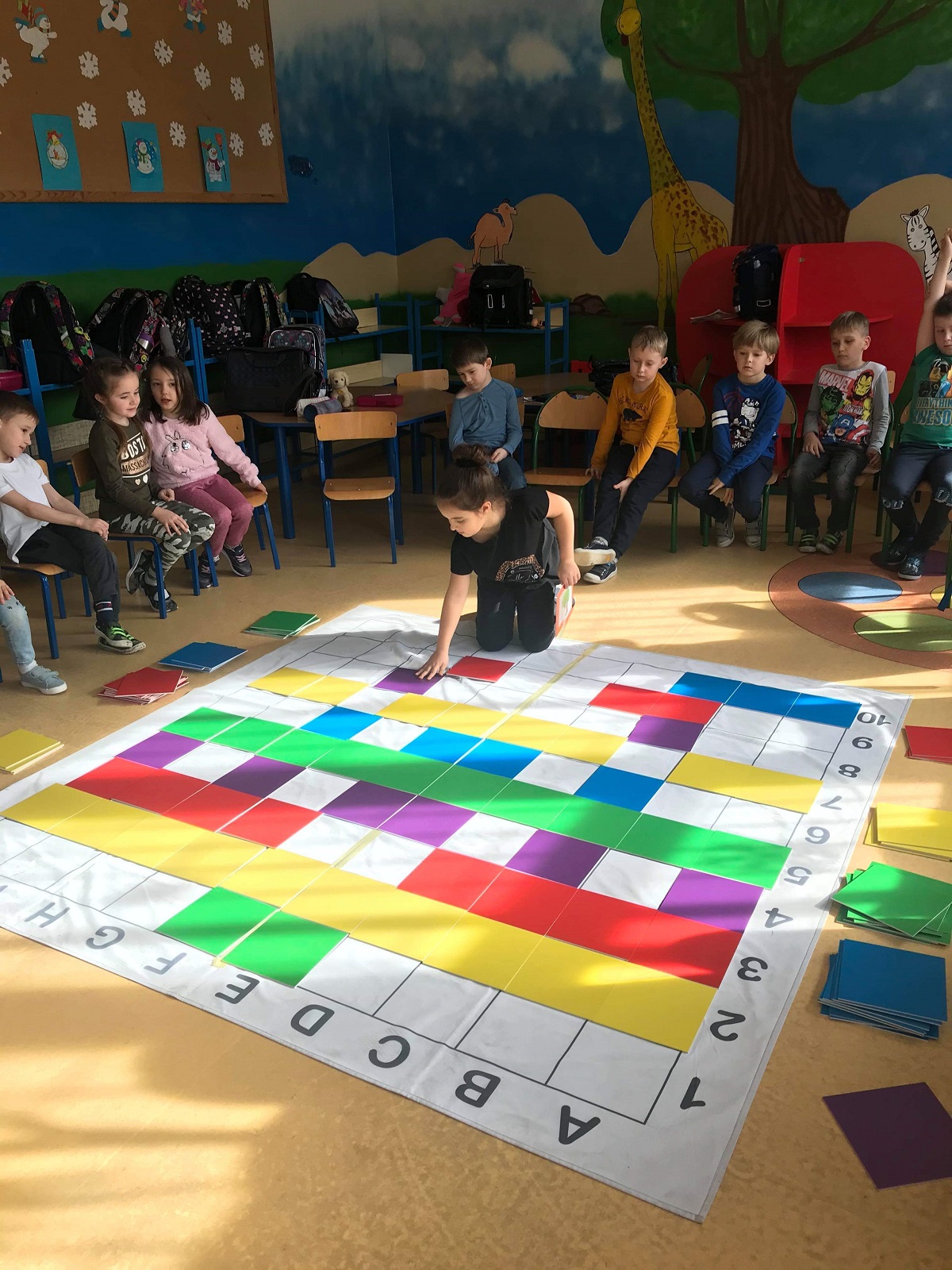 Zajęcia edukacyjne prowadzi kompetentnarada pedagogiczna podążająca za potrzebami dziecka.
Dostrzegamy jego 
zdolności i oferujemy szereg zajęć rozwijających –wśród nich robotykę 
i programowanie dla 
najmłodszych.
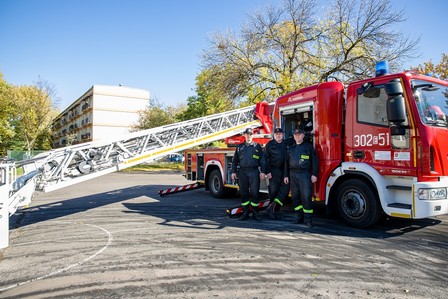 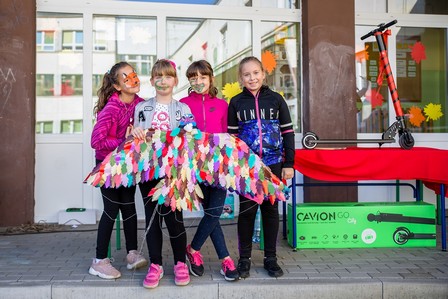 Organizujemy uroczystości klasowe, szkolne i o charakterze lokalnym.
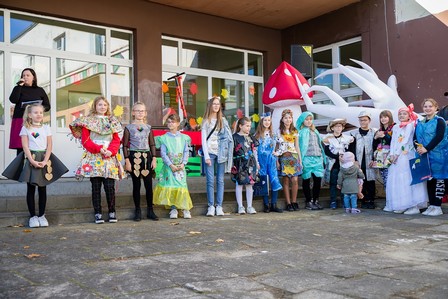 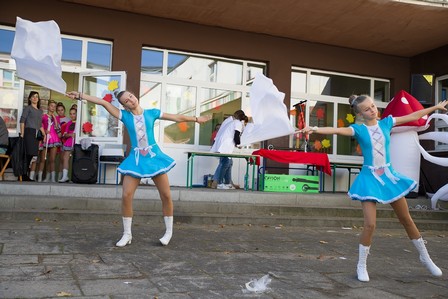 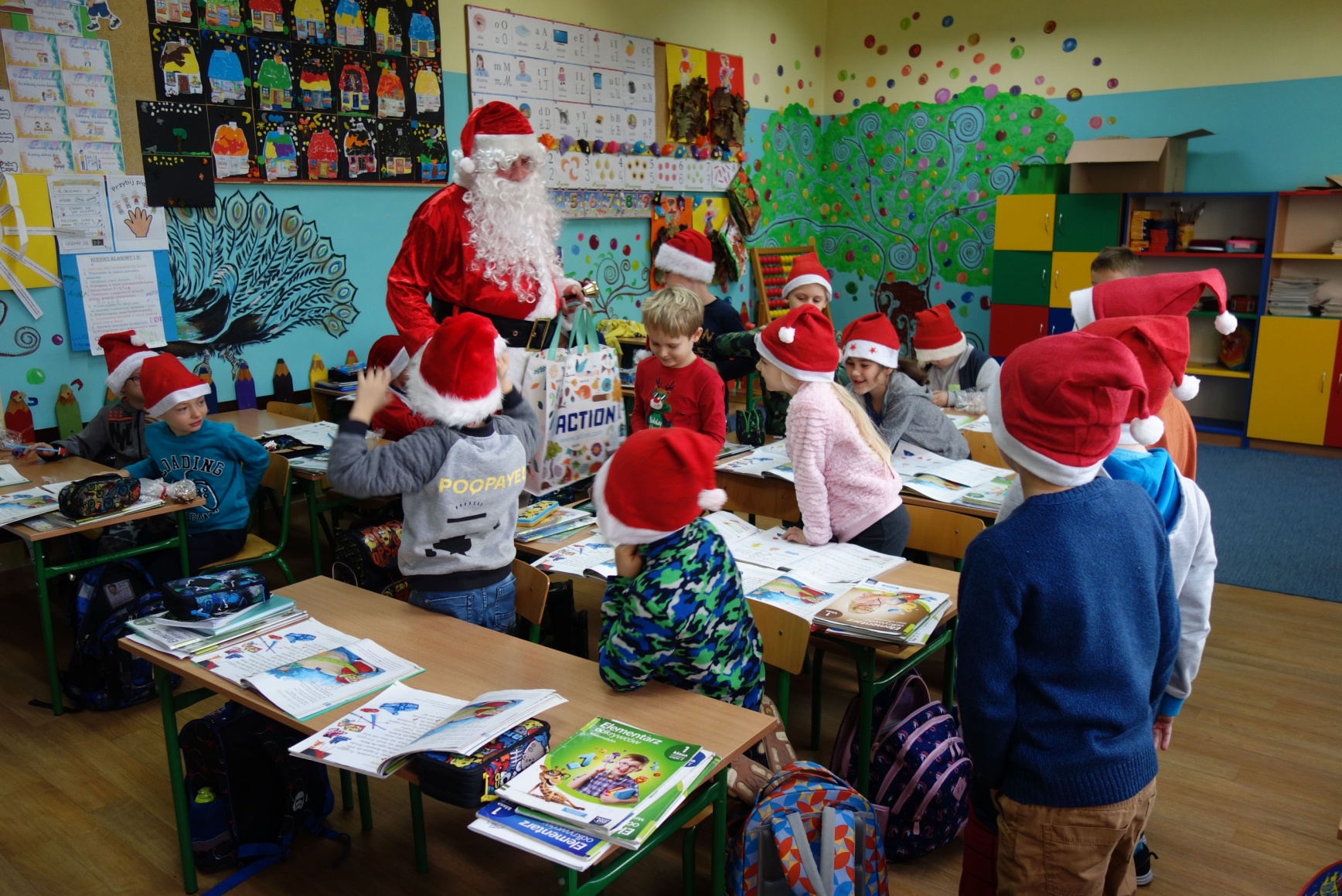 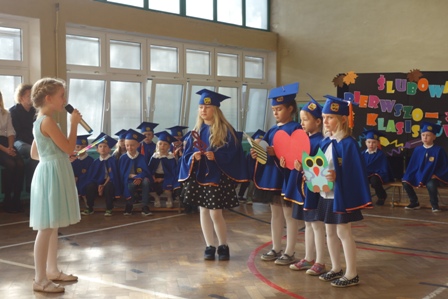 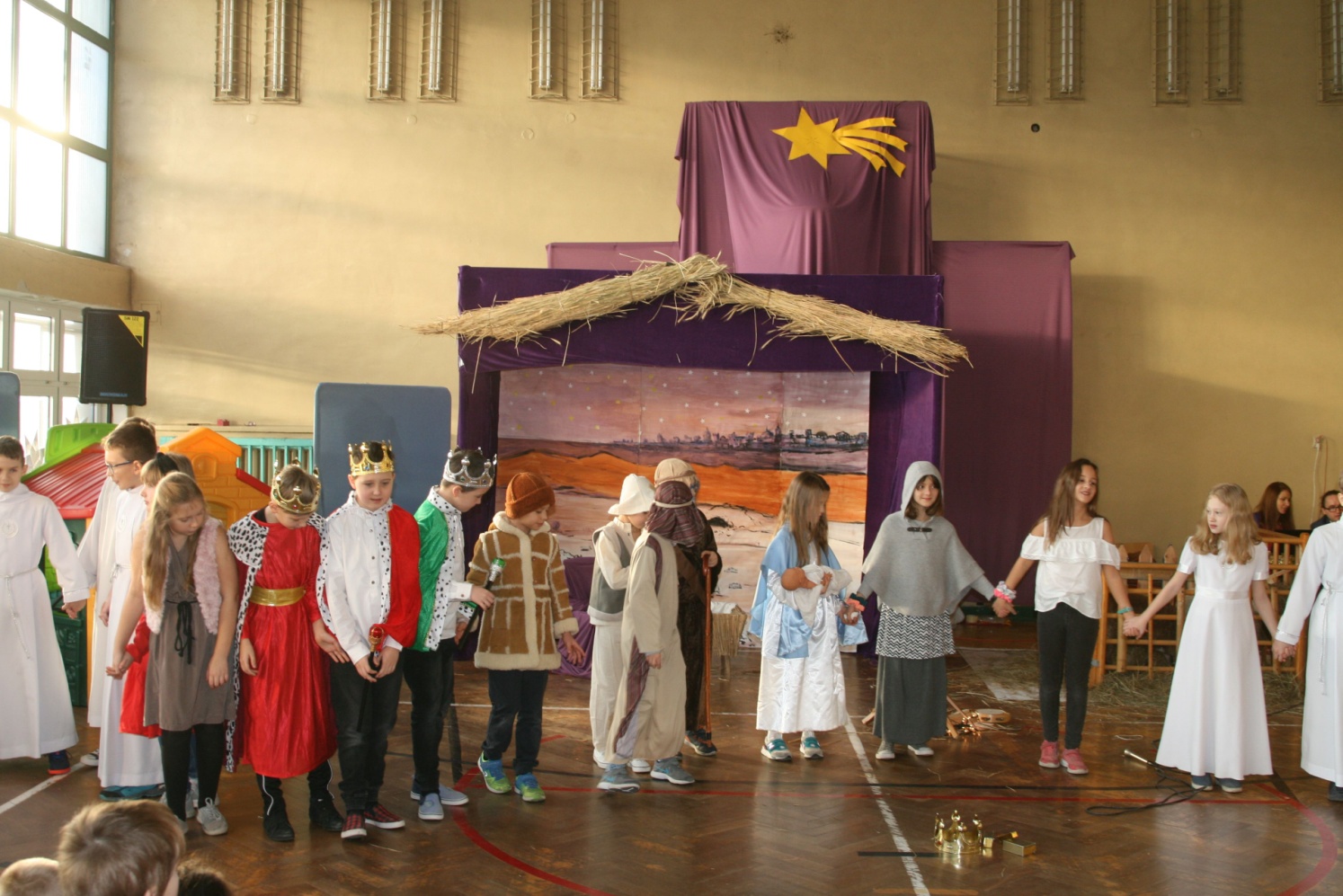 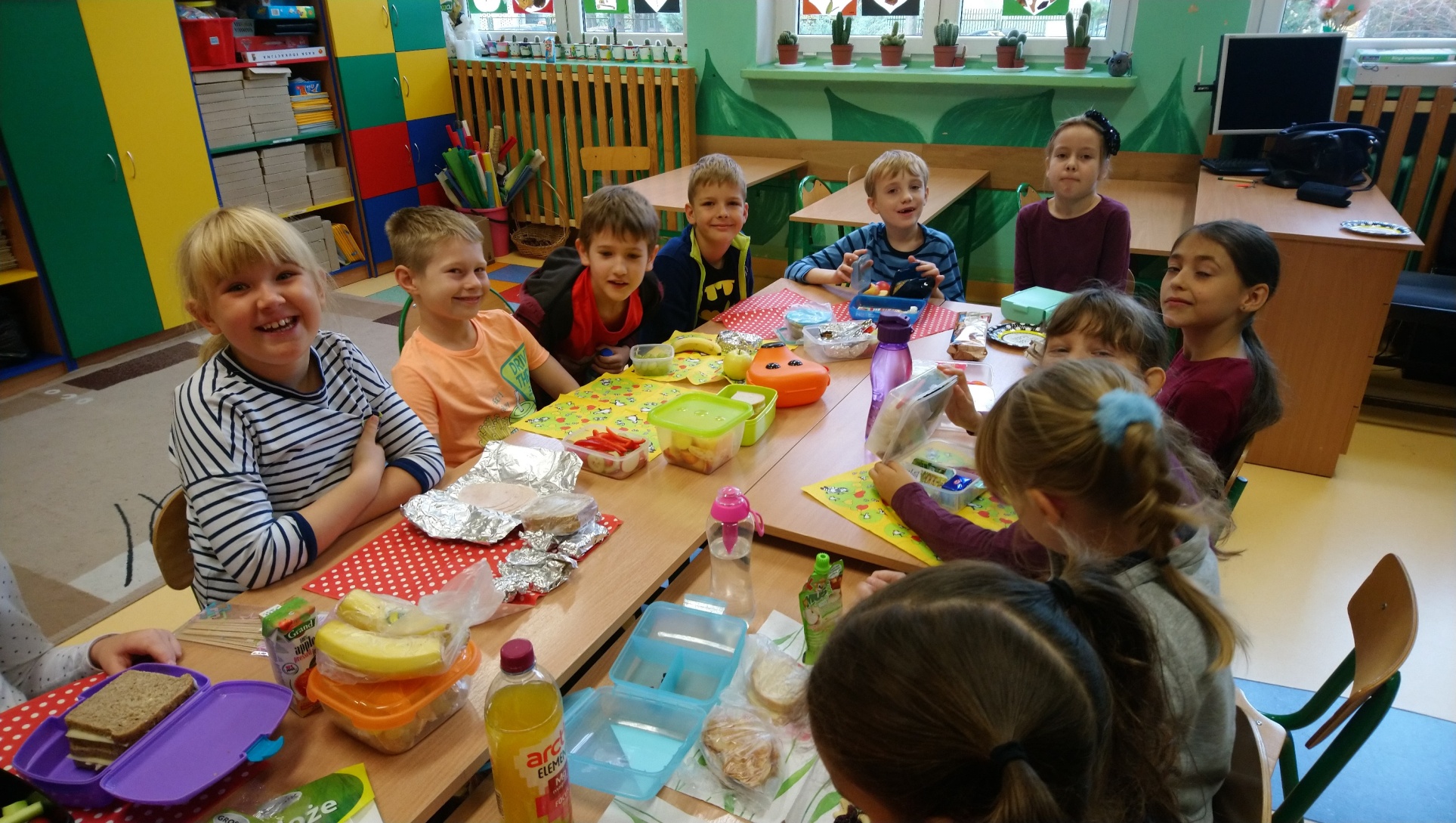 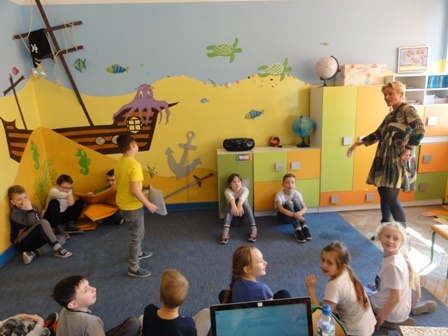 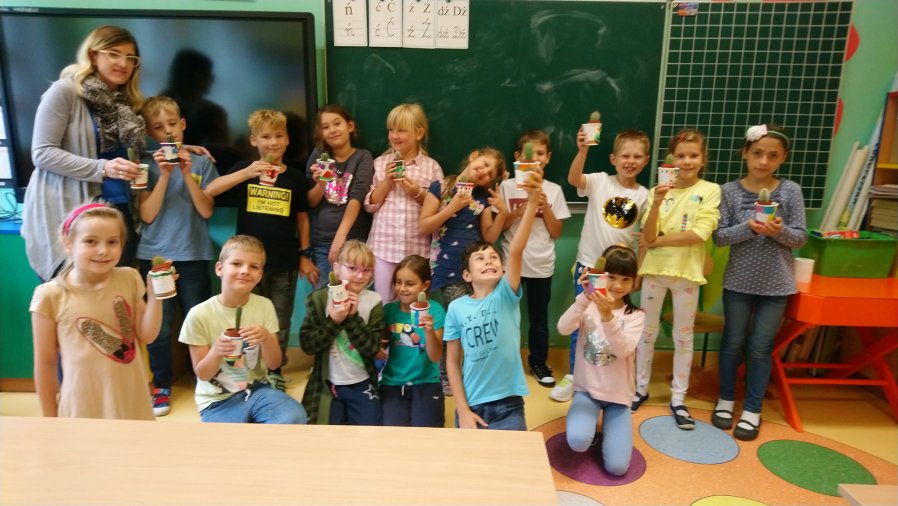 Szkoła jest nowocześnie zaaranżowana  i  wyposażona. Niemal w każdej sali znajduje się tablica interaktywna, co pozwala wykorzystywać najnowsze technologie w codziennym nauczaniu.
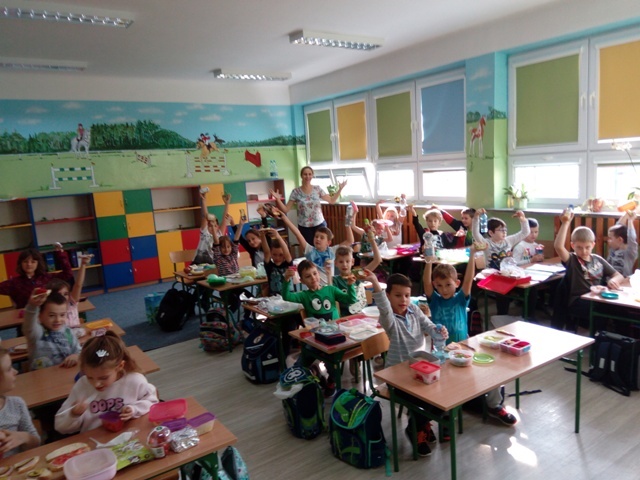 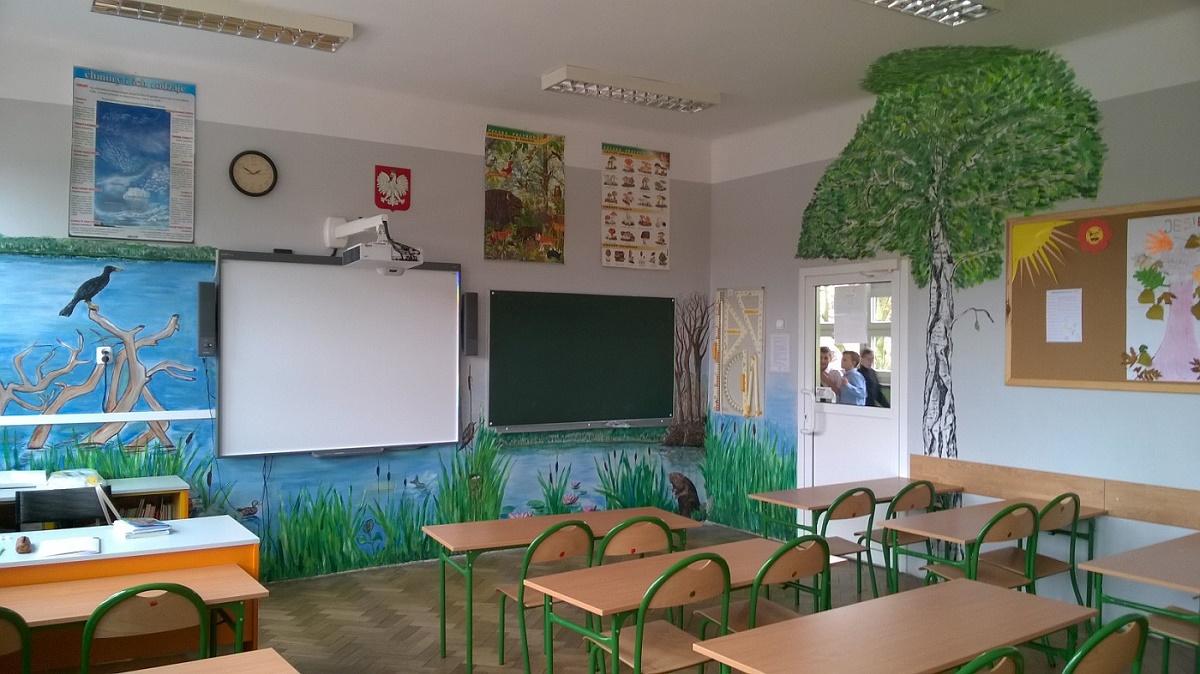 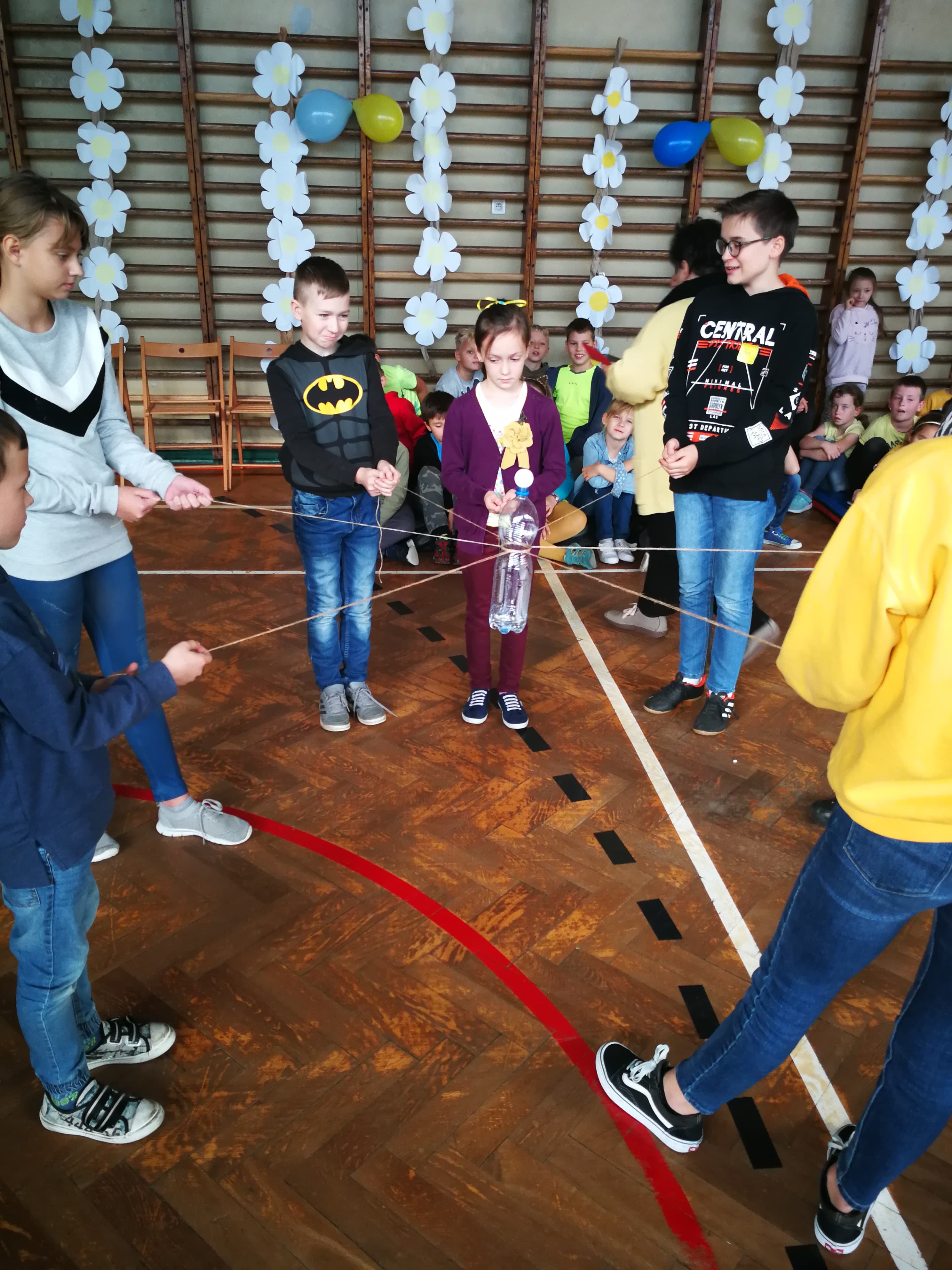 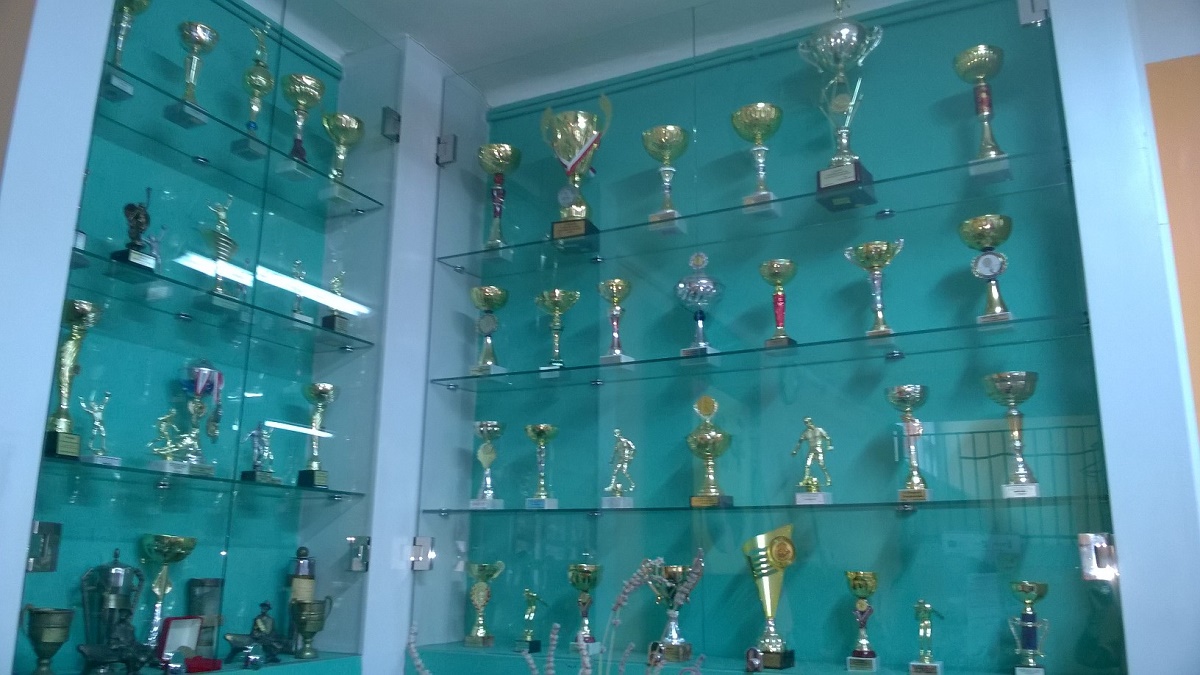 Nasze Dzieci zdobywają liczne sukcesy w konkursach przedmiotowych, turniejach sportowych i stypendia dla najzdolniejszych.
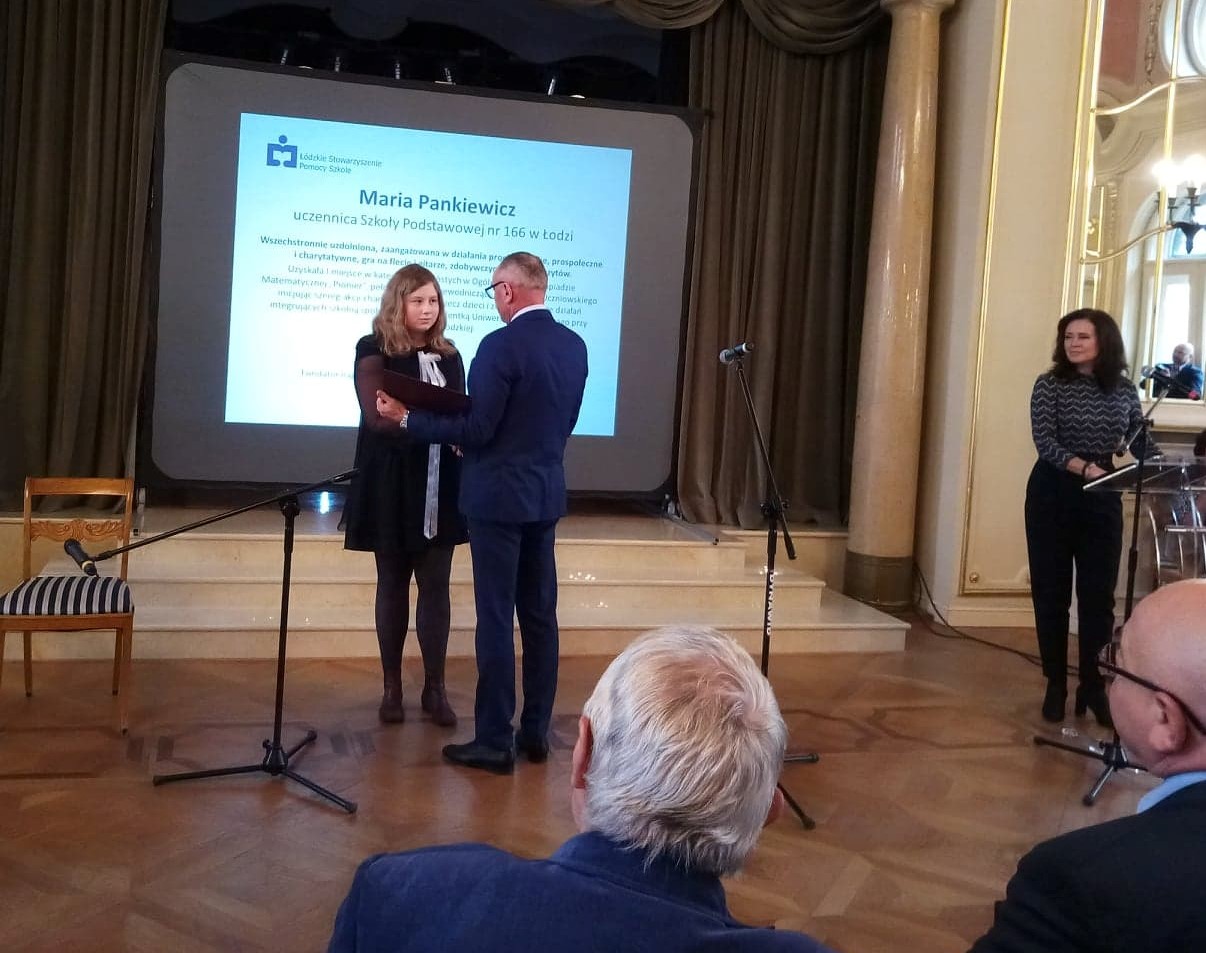 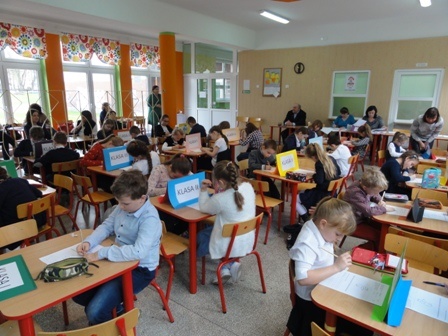 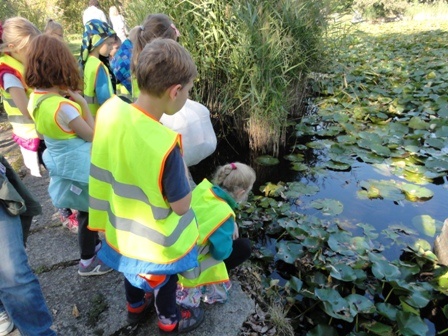 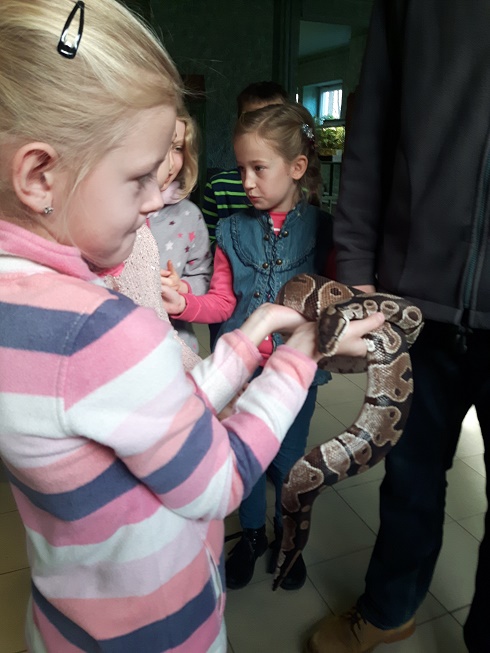 Najmłodsi uczniowie biorą udział w licznych wycieczkach poznając bezpośrednio świat przyrody i nasze miasto.
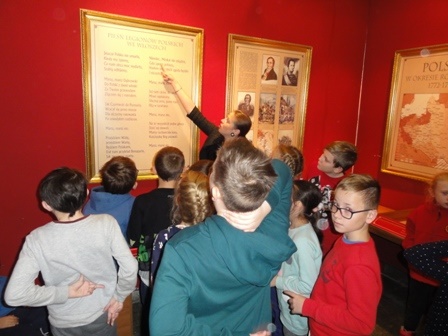 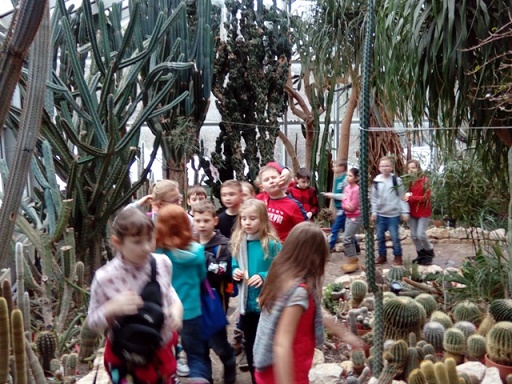 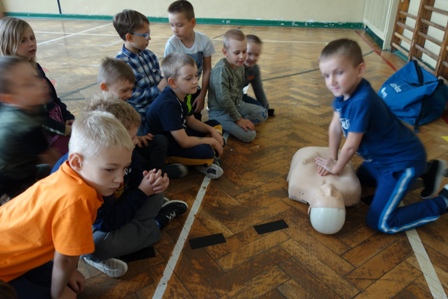 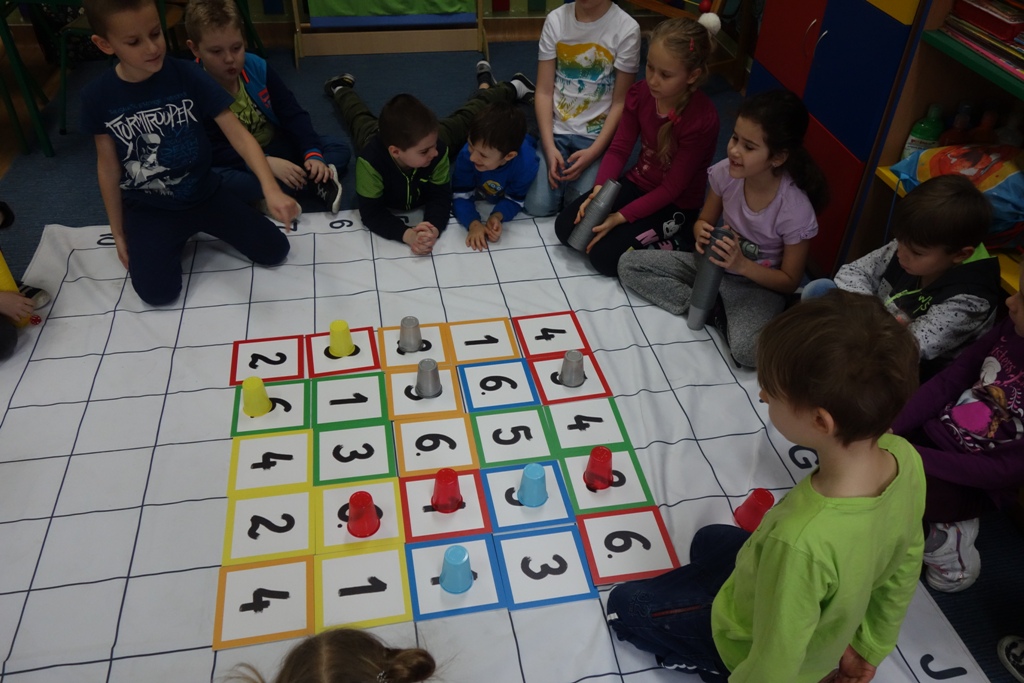 Uczestniczą  w projektach ogólnopolskich np.: ,,Zaprogramuj przyszłość”,  Fundacji Uniwersytet Dzieci i wielu innych rozwijając  zainteresowania i zdolności.
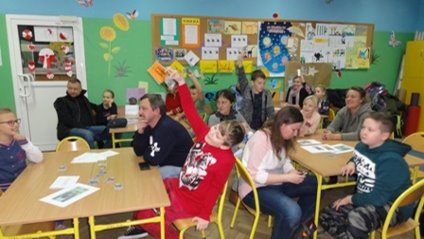 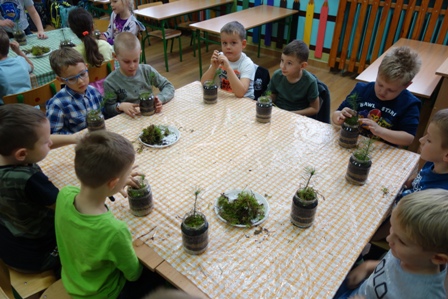 W tej szkole nie ma czasu na nudę!
Jeśli uczeń  chce odpocząć ma do dyspozycji nową bibliotekę              i świetlicę.
Korzystamy też z boiska, placu zabaw i plenerowej siłowni.
Mamy też smaczne, zdrowe, domowe obiady przygotowywane w szkolnej stołówce.
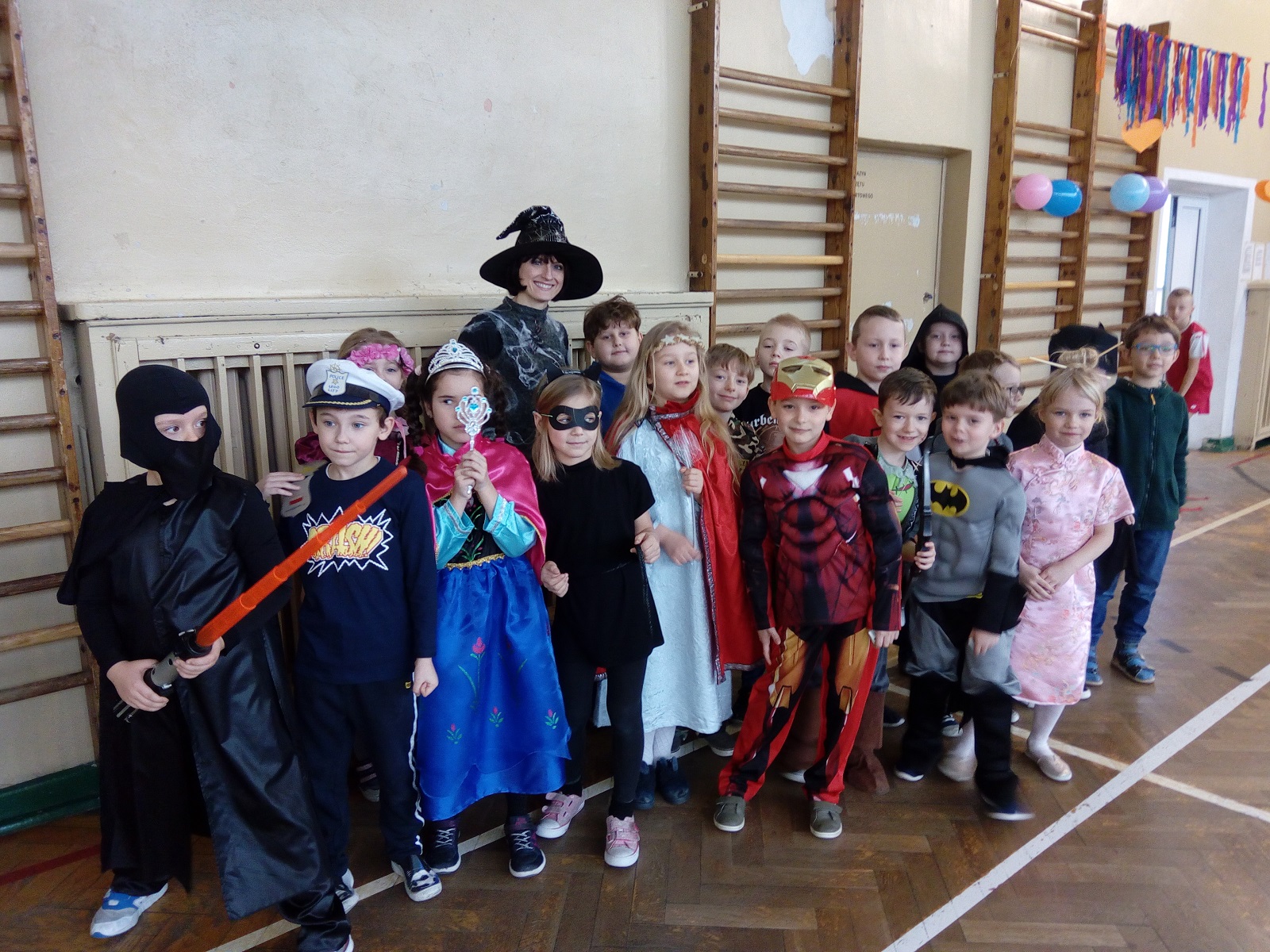 Jeszcze tylko tydzień. Dołącz do nas już dziś!ZAPRASZAMY